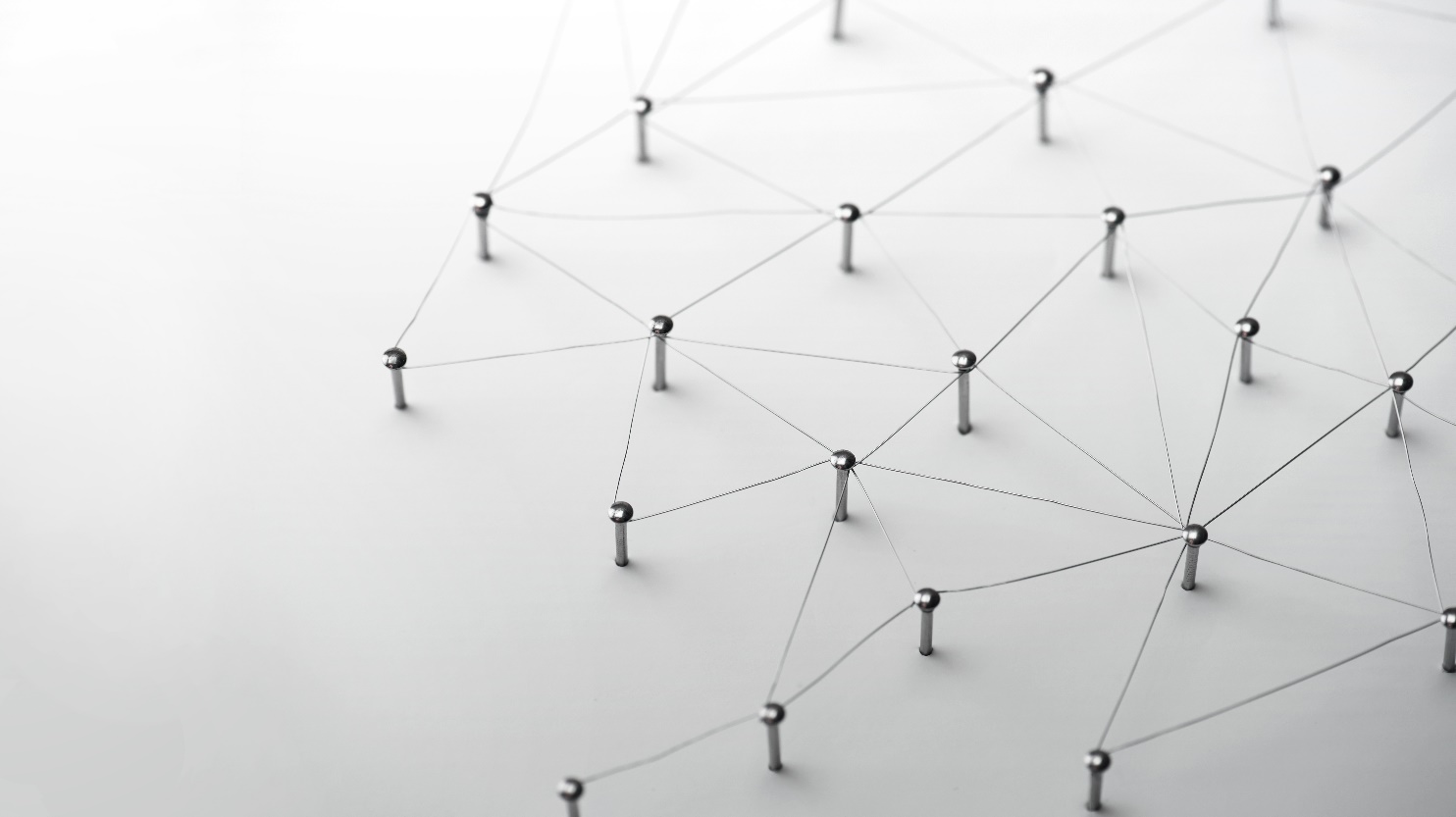 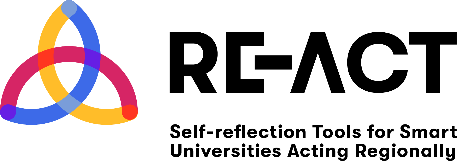 http://ris3heinnovate.eu/
Enhancing HEI’s participation in regional smart specialisation strategies using self-assessment
The RE-ACT project aims at exploiting the potential of existing self-reflection tools, particularly HEInnovate, for the design and implementation of RIS3 (Research and Innovation Strategies for Smart Specialisation). HEInnovate for RIS3 will support Higher Education Institutions (HEIs) to rethink and reposition their strategies, structures and actions through a holistic approach to innovation and entrepreneurship, regionally embedded and supported by collaborative links among key actors of the quadruple helix.
The course for HEIs offered by RE-ACT will offer conceptual and methodological ideas for going through the process of self-assessment. The objectives of the course are: 
Understand HEIs and its latent potential to play a pivotal role in the design and implementation of innovation-driven regional development strategies; 
Be familiar with the HEInnovate tool, its aims and resources, as well as with the self-assessment process for HEIs using HEInnovate; 
Be familiar with the HEInnovate for RIS3 new self-reflection online tool, its aims and connection to HEInnovate; 
Perform a self-assessment of the own HEI using the HEInnovate for RIS3 new self-reflection online tool; 
Analyse the results from HEInnovate for RIS3 via peer support meetings and start to develop organisational action plans based on the self- assessment results.
COURSE METHODOLOGY
Duration: xxxx
Xh synchronous training (online)
Xh self study
Xh of practical work (self-assessment using HEInnovate for RIS3 + design of the action plan
DATES
Session #1: xx/xx/xxxx
Session #2: xx/xx/xxxx
Session #3: xx/xx/xxxx
PARTICIPATE IN THE COURSE!
Do you work in or represent a Higher Education Institution?

Do you want to participate in the course in order to improve the capacity of your HEI to engage in regional innovation strategies?

Contact us for more information: 

[E-MAIL OF LOCAL PARTNER REPRESENTATIVE]
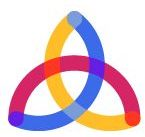 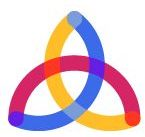 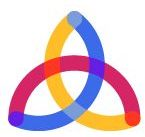 HEInnovate for RIS3: http://ris3heinnovate.eu/
RE-ACT Consortium
SOCIAL MEDIA
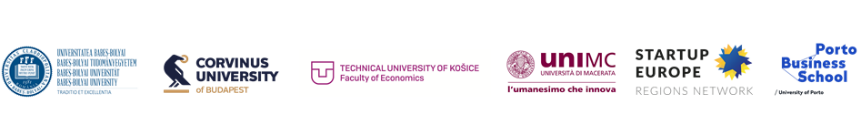 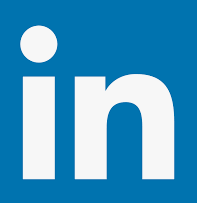 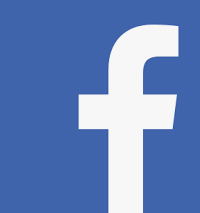 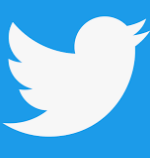 The European Commission support for the production of this publication does not constitute an endorsement of the contents, which reflects the views only of the authors, and the Commission cannot be held responsible for any use which may be made of the information contained therein. (Project Nº.: 612903-EPP-1-2019-1-PT-EPPKA3-PI-FORWARD)
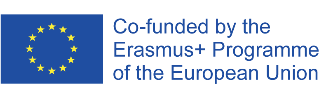